Chapter 14
Carbohydrate Metabolism II: Gluconeogenesis, Glycogen Synthesis and Breakdown, and Alternative Pathways
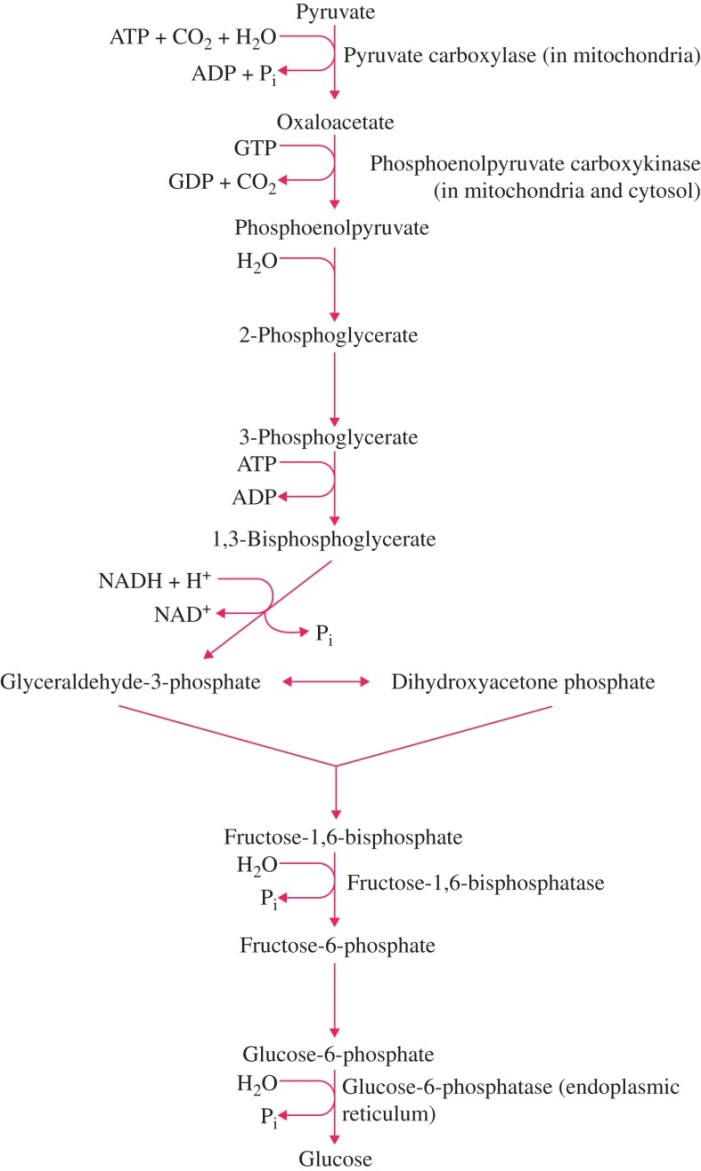 Figure 14.1
2
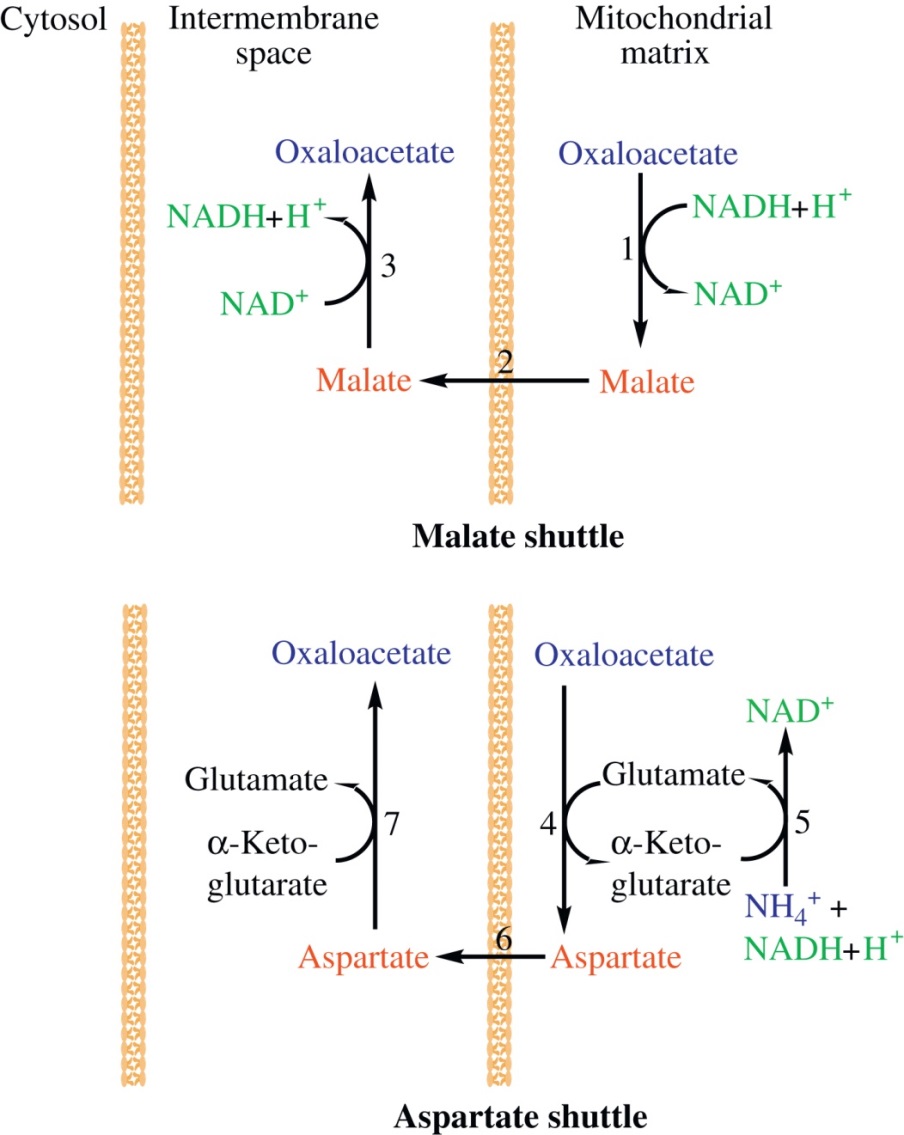 Figure 14.2
3
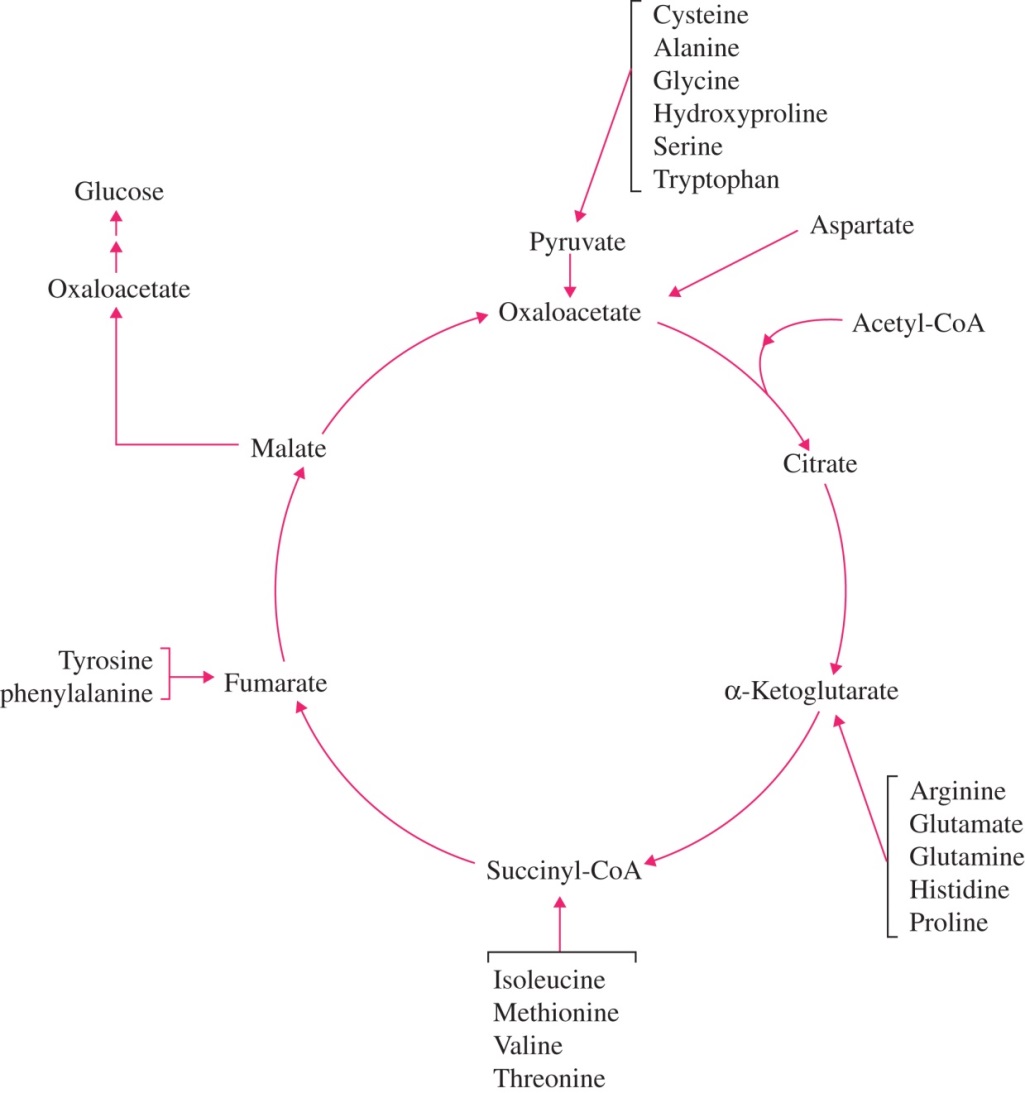 Figure 14.3
4
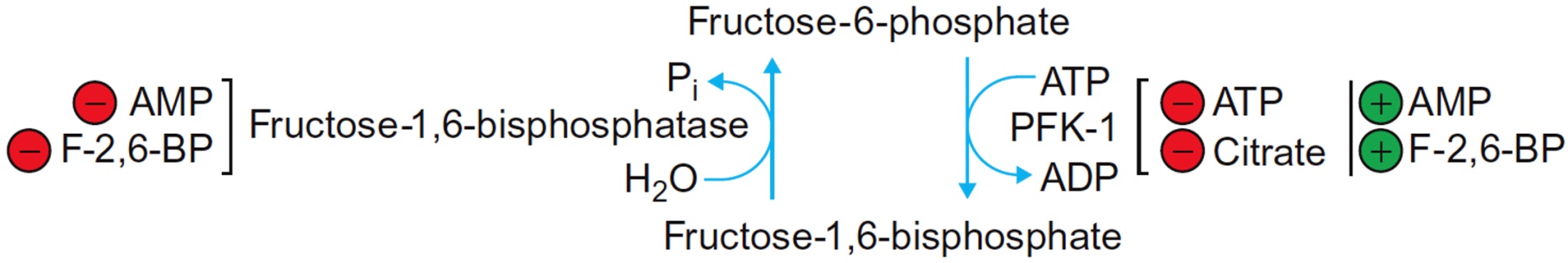 Figure 14.4
5
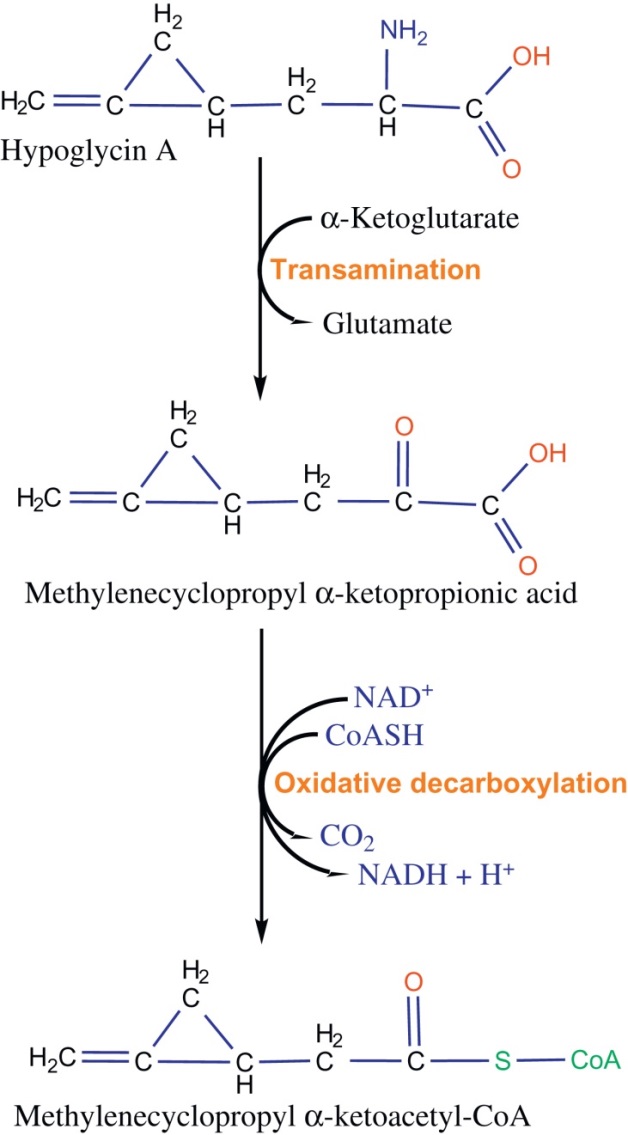 Figure 14.5
6
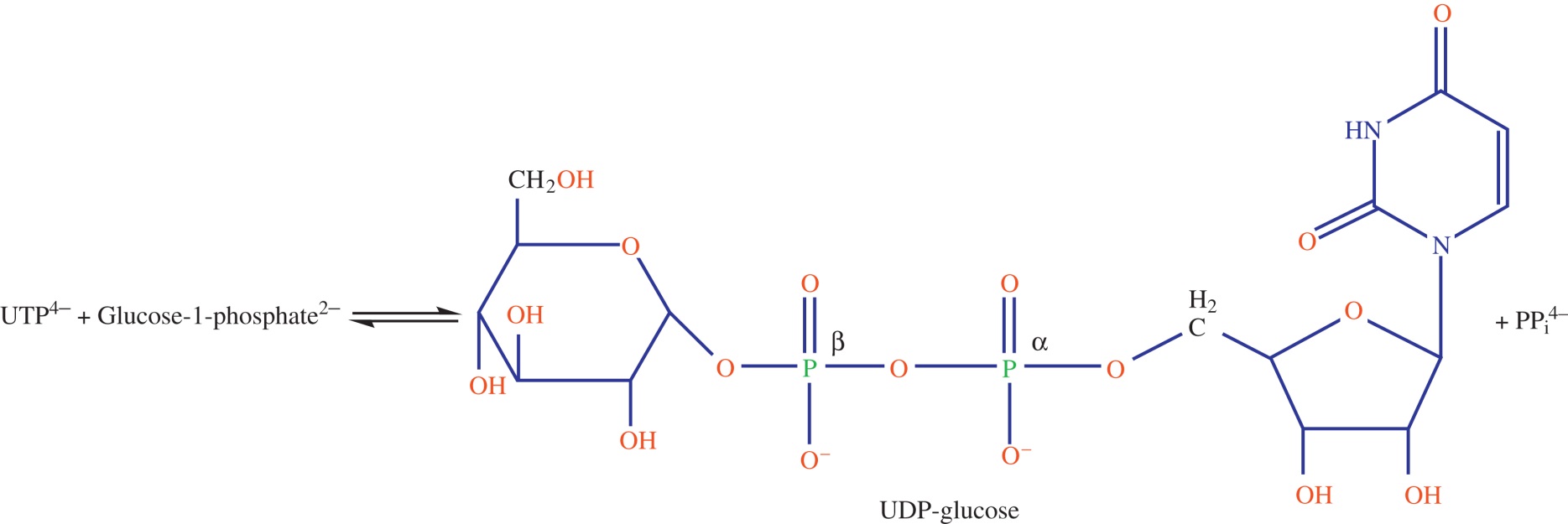 Figure 14.6
7
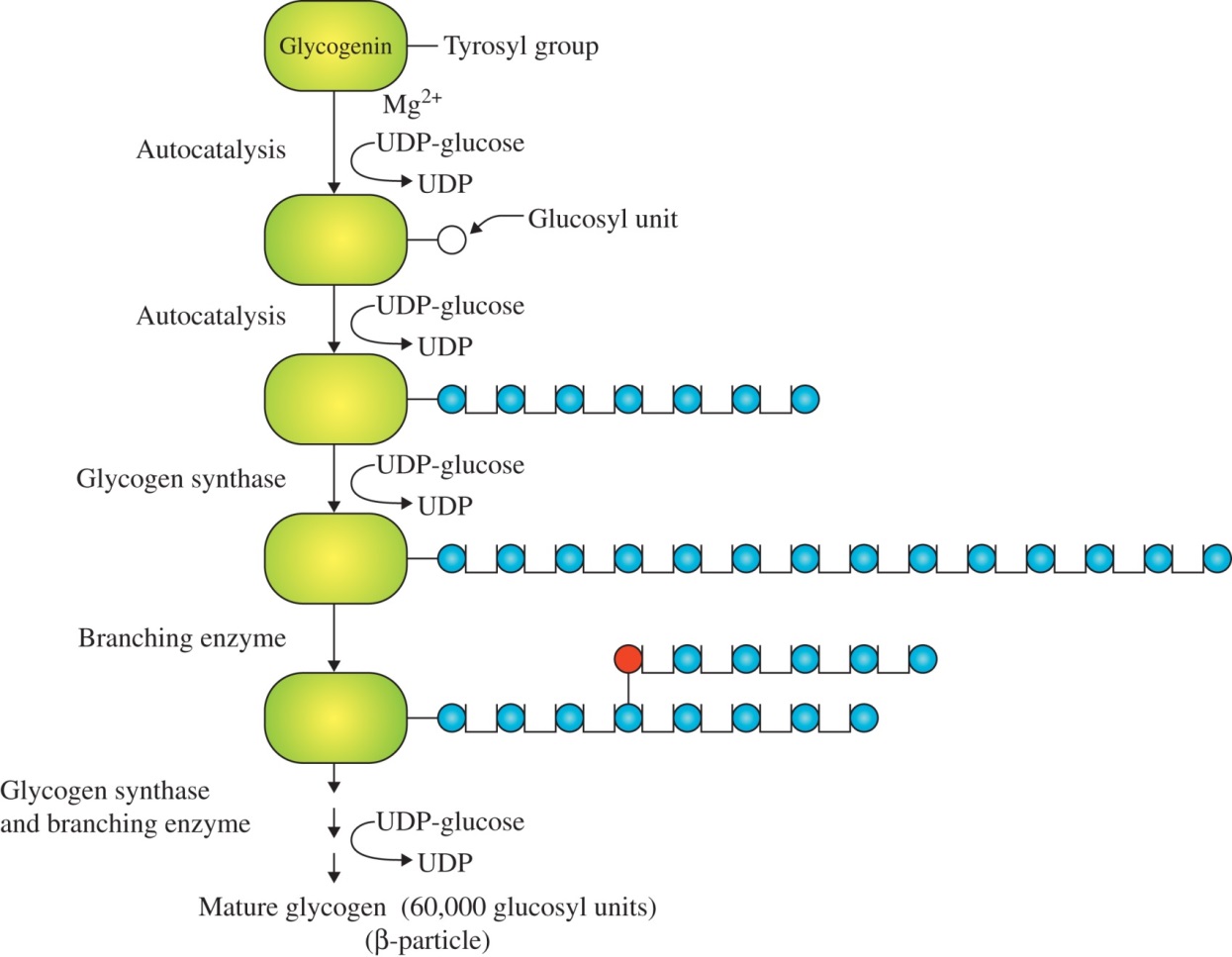 Figure 14.7
8
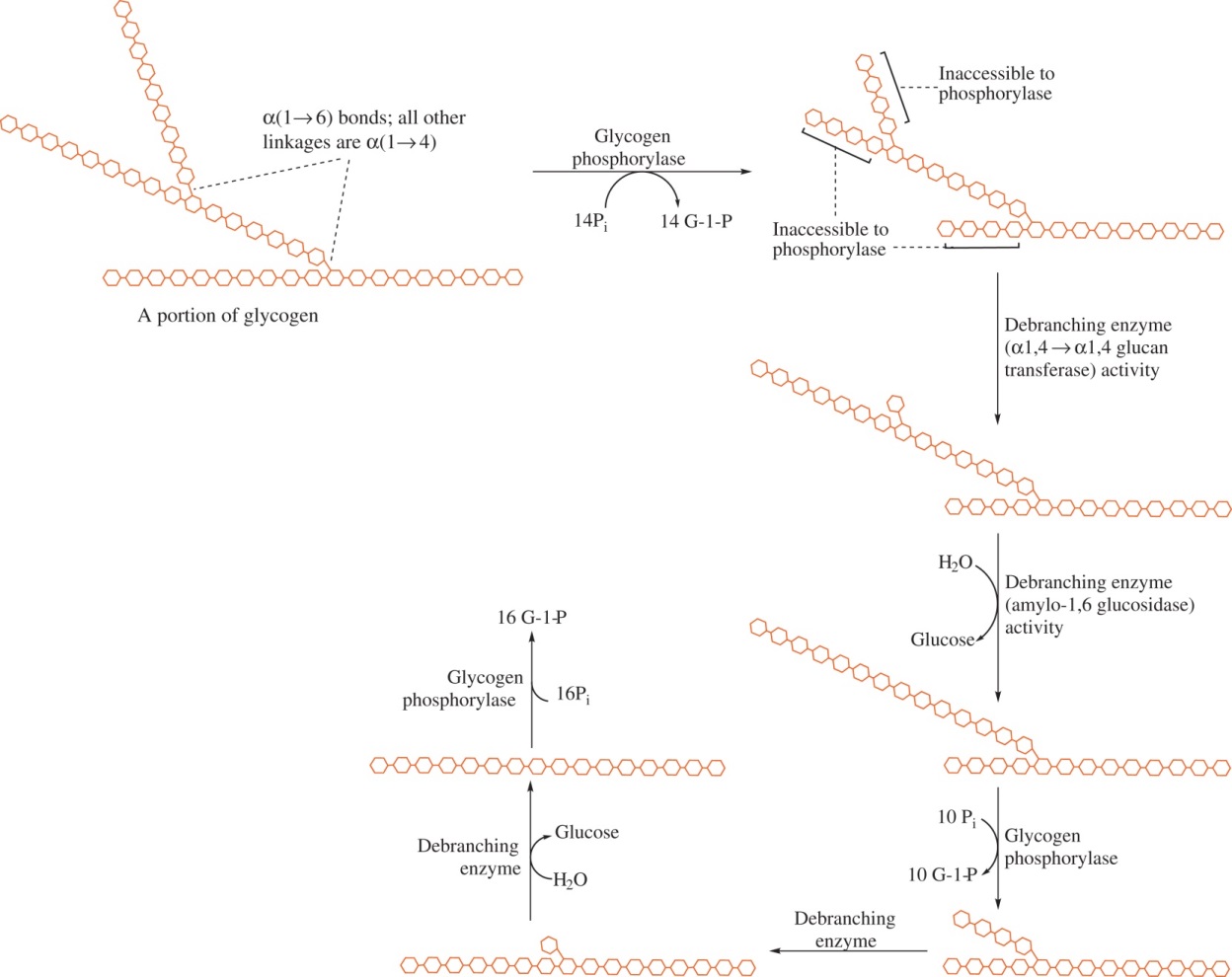 Figure 14.8
9
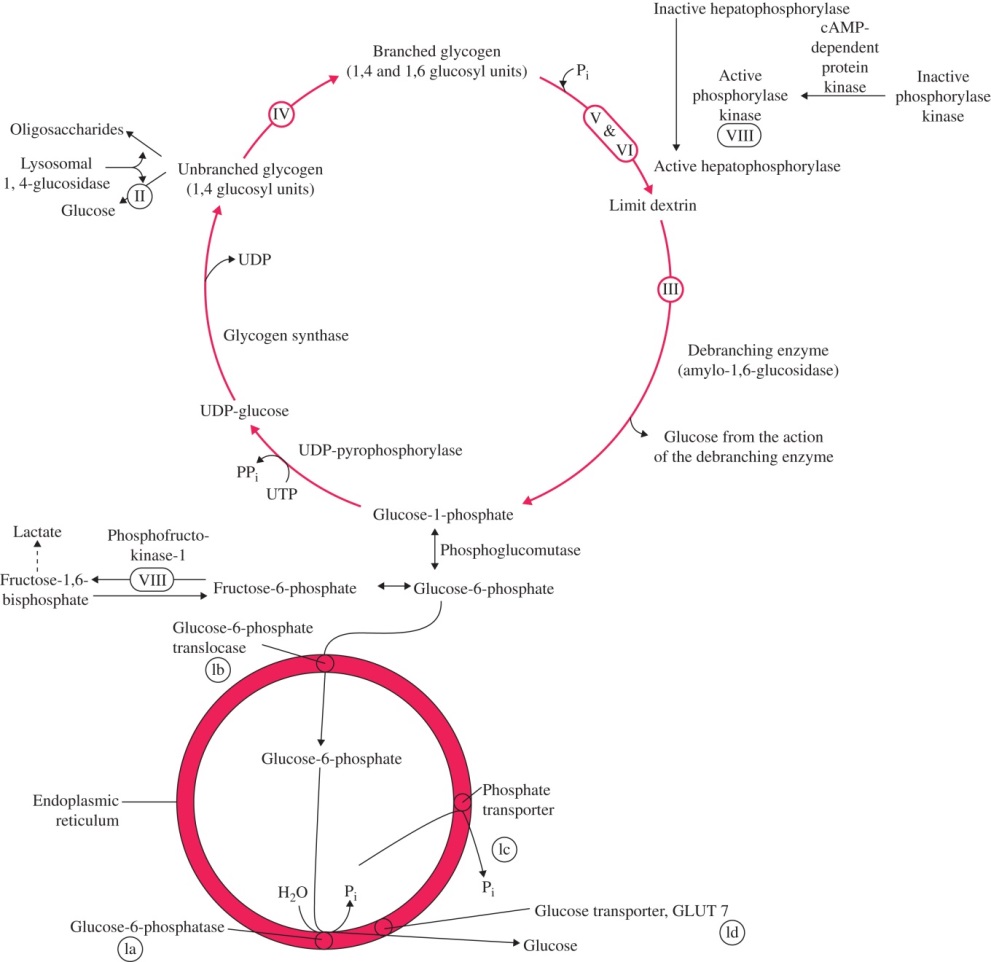 Figure 14.9
10
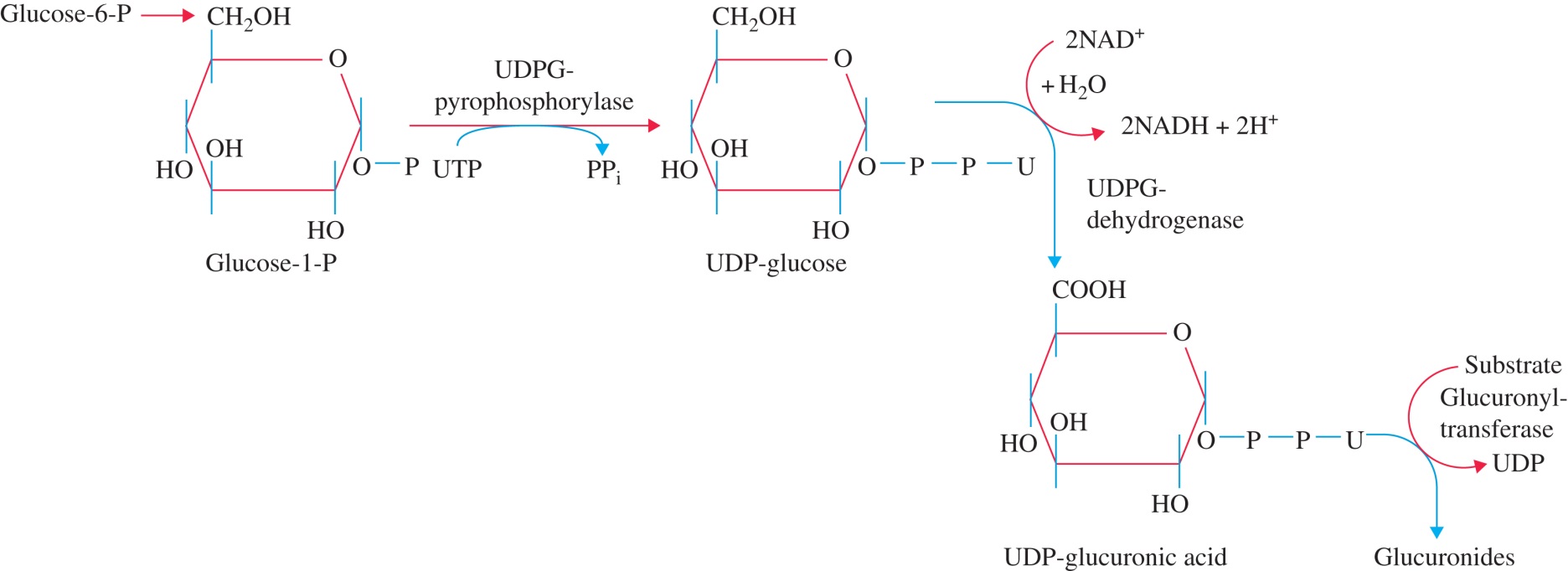 Figure 14.10
11
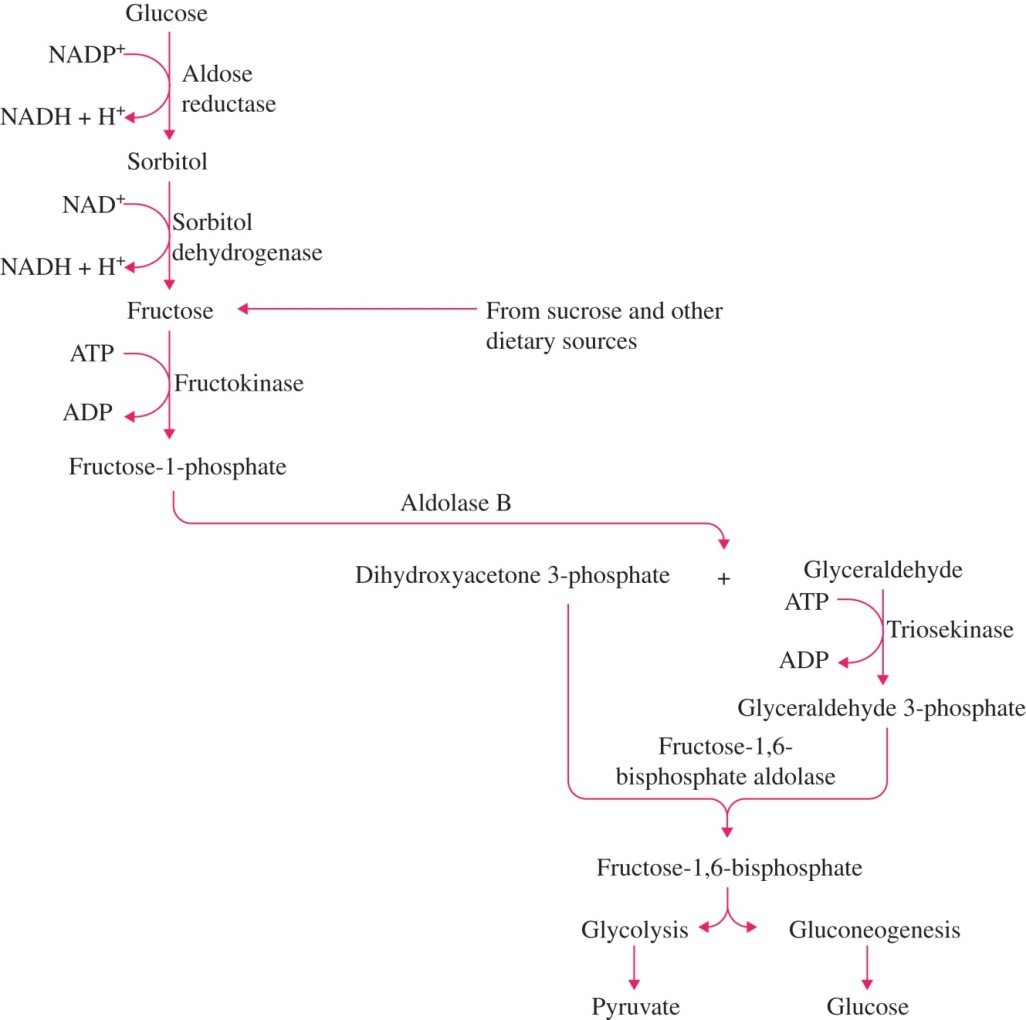 Figure 14.11
12
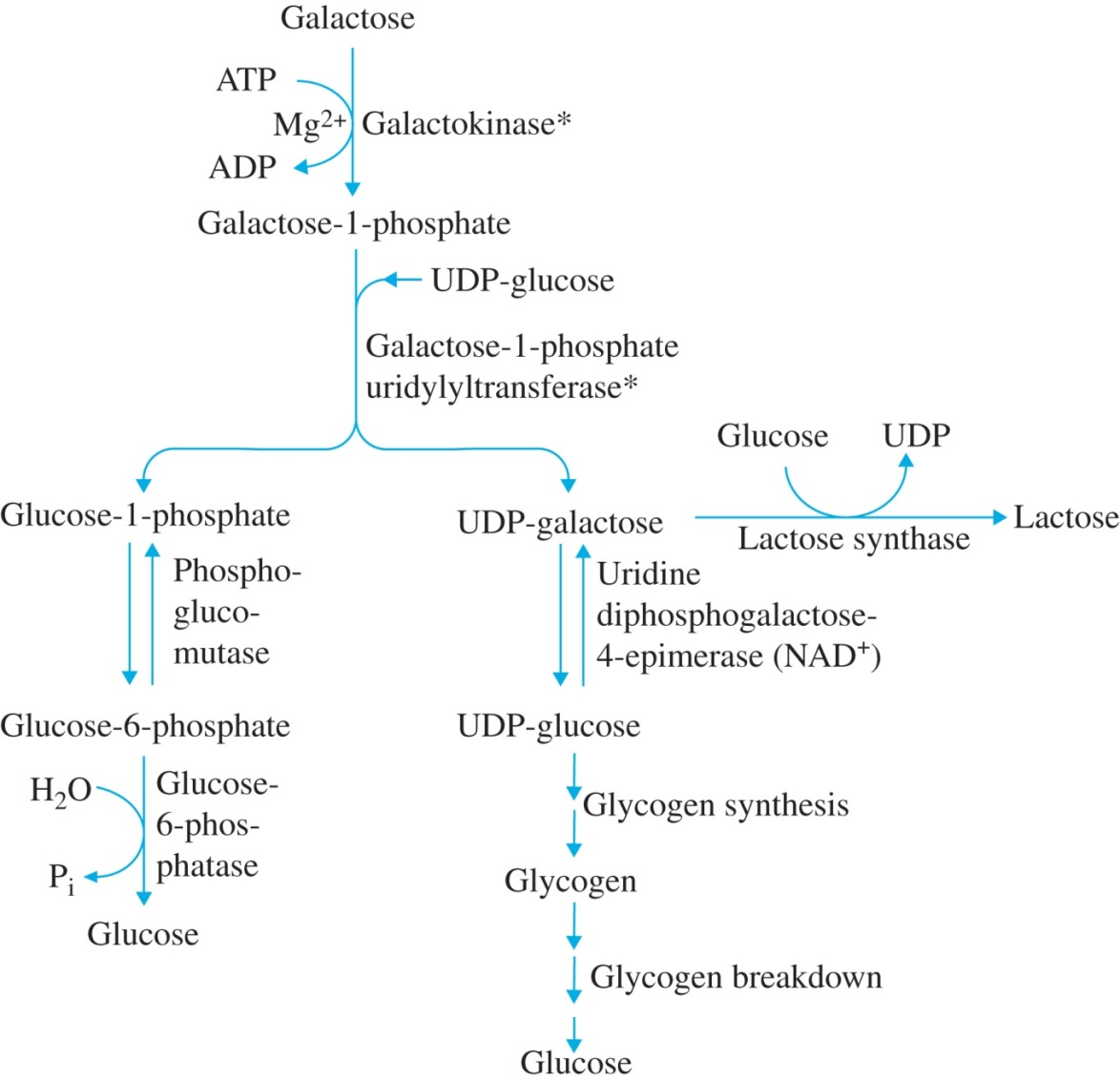 Figure 14.12
13
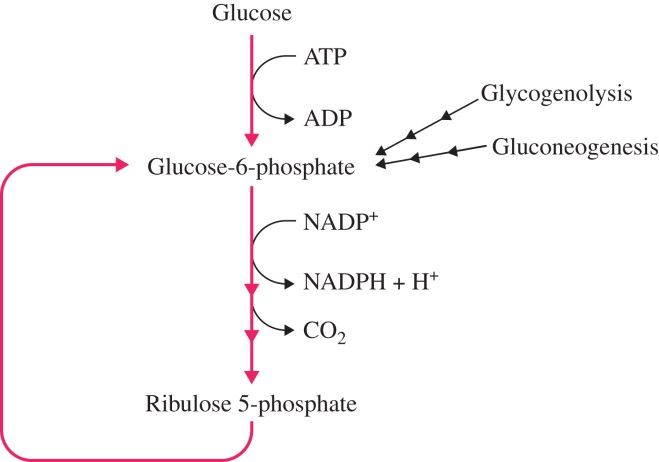 Figure 14.13
14
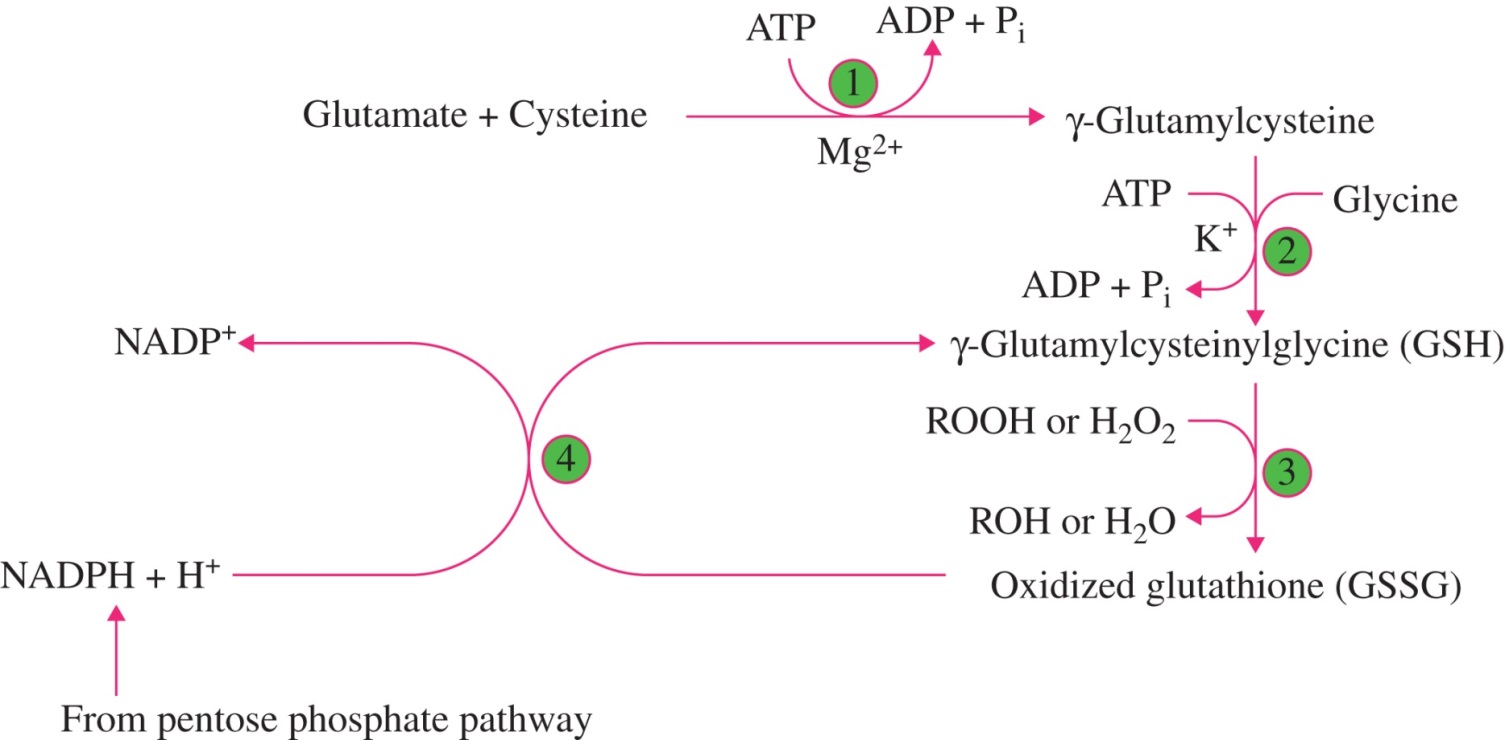 Figure 14.14
15
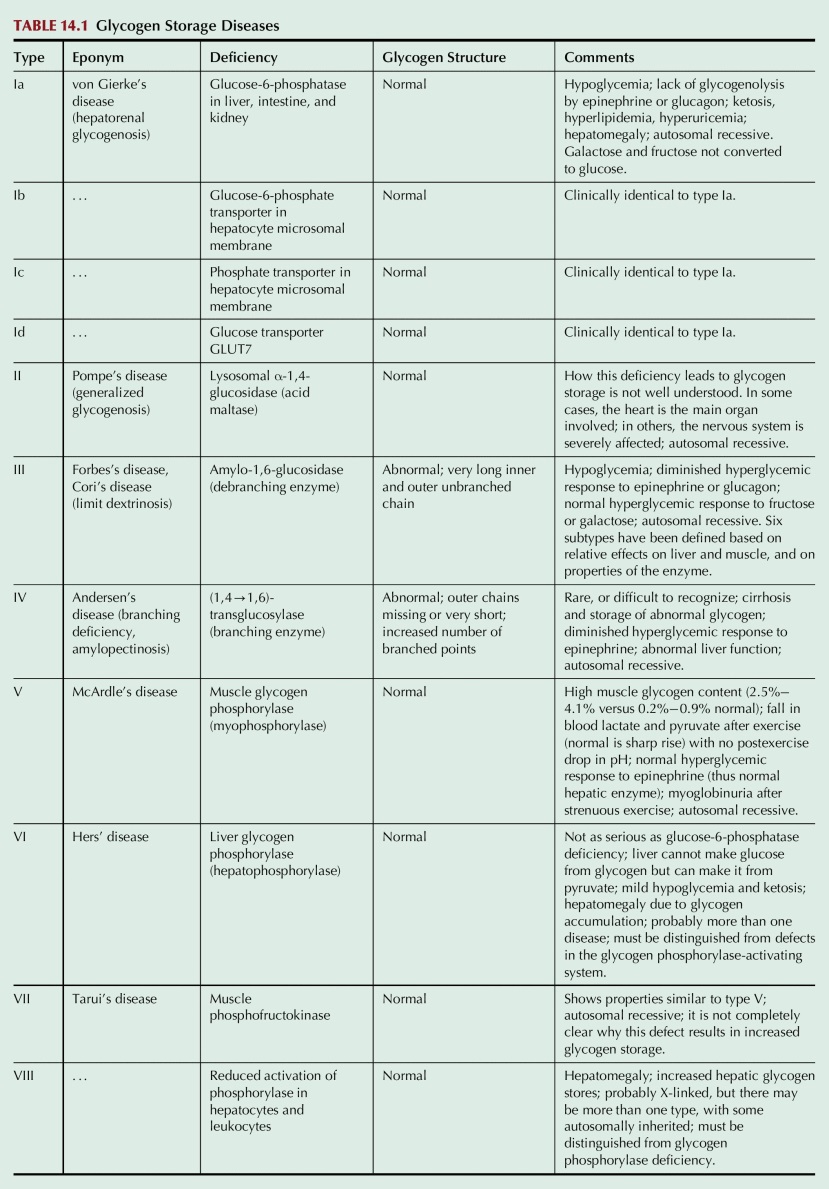 Table 14.1
16
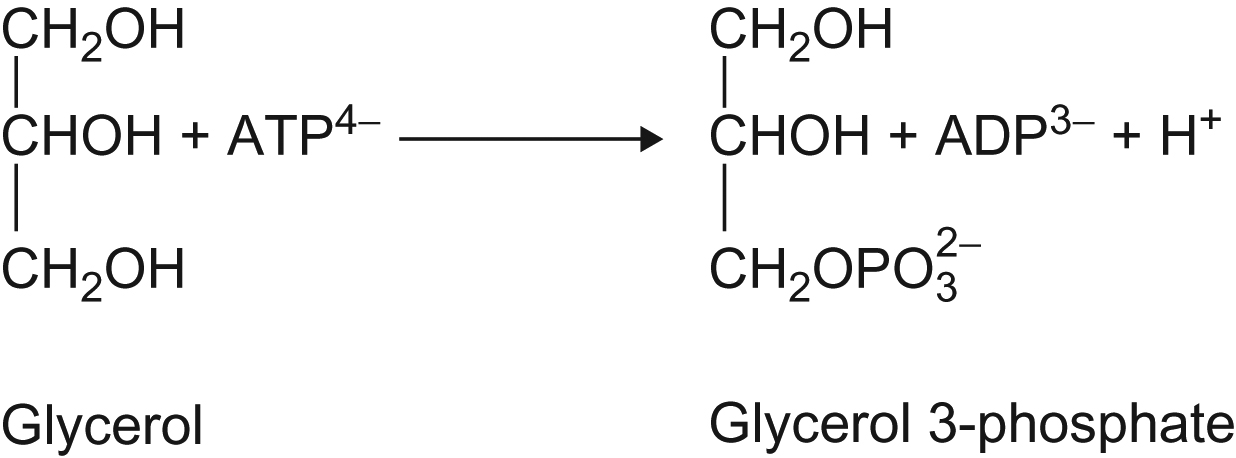 UnnFigure 14.1
17
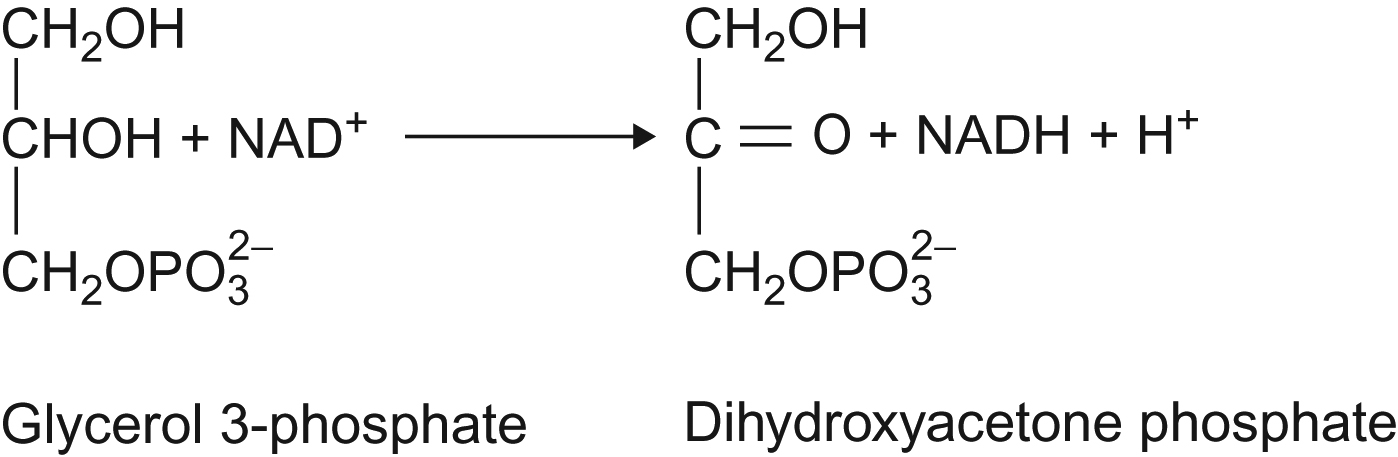 UnFig 14.2
18
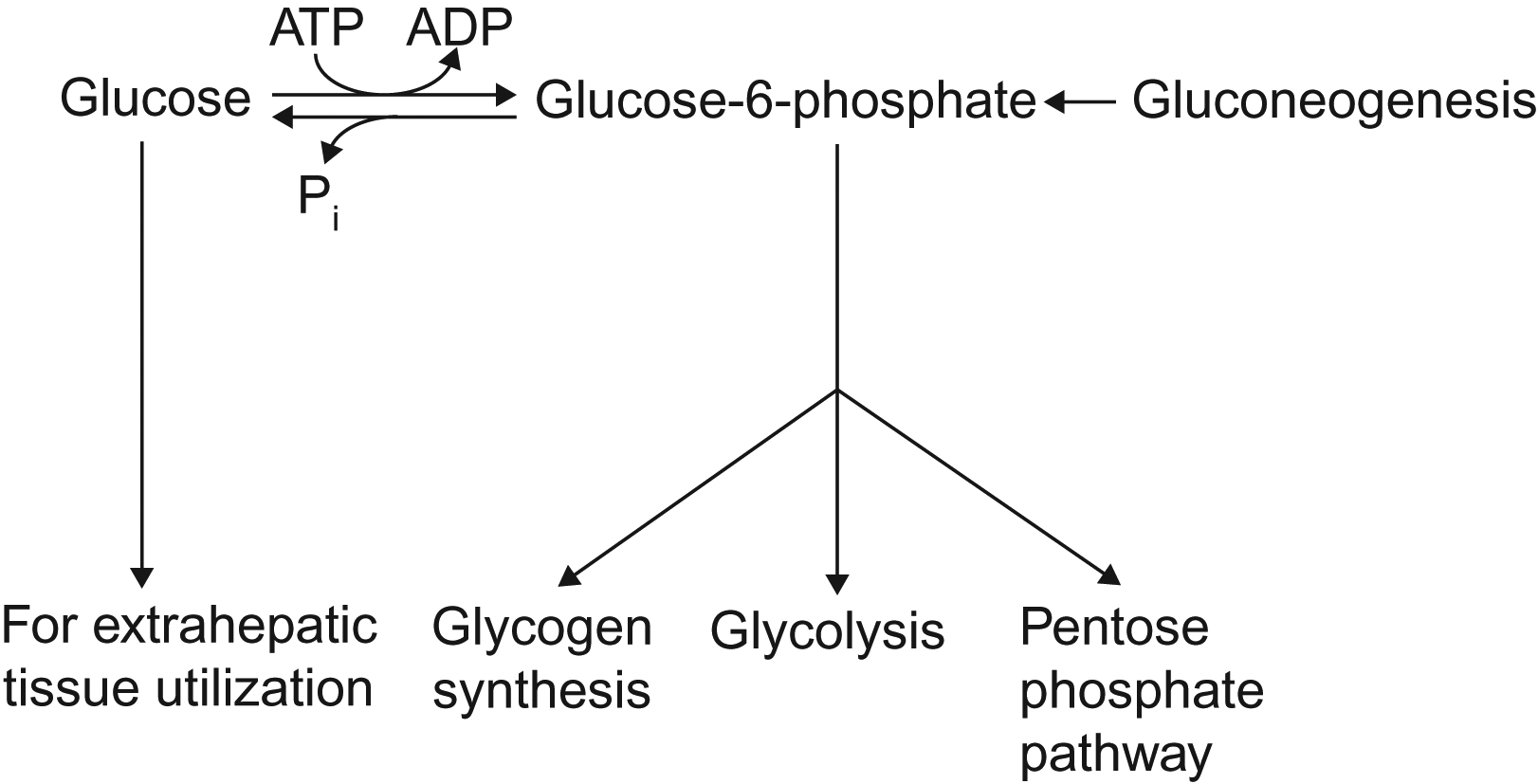 UnFig 14.3
19
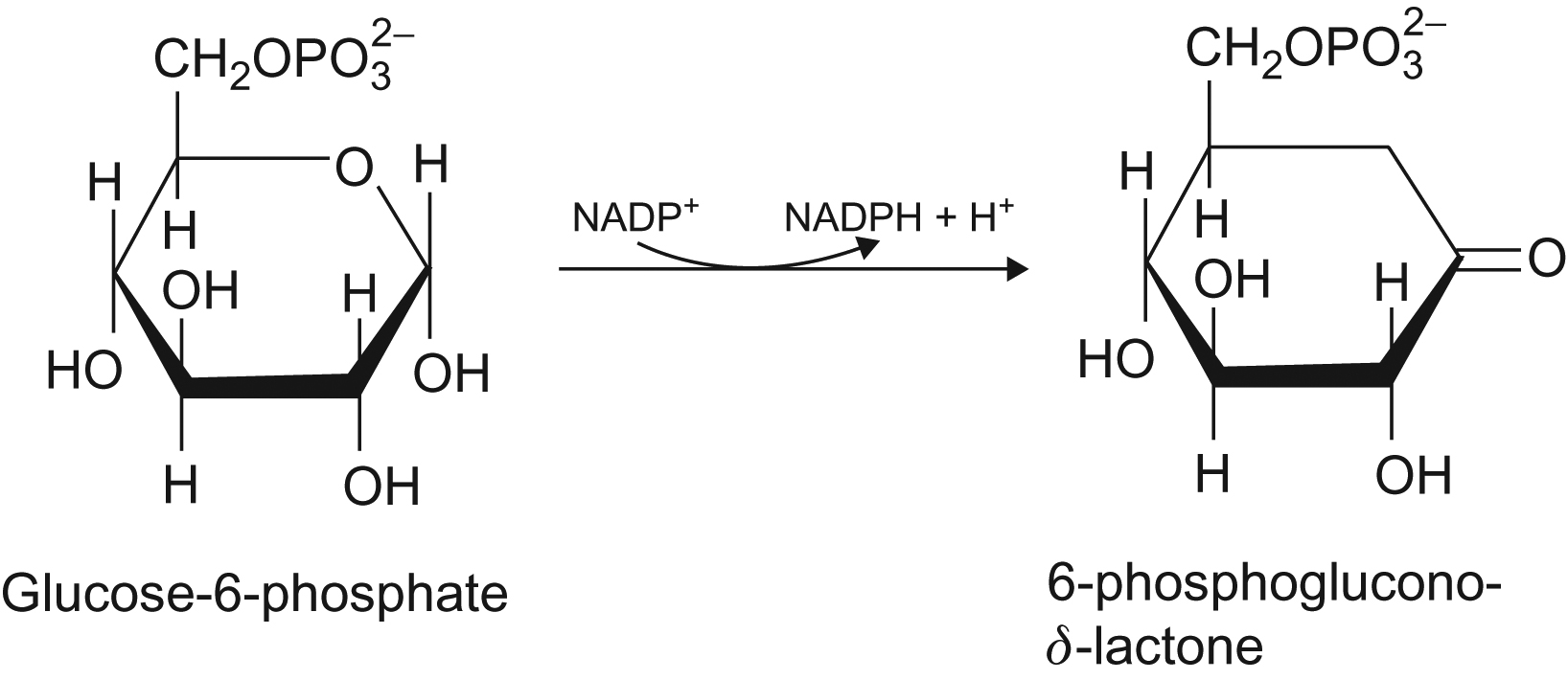 UnFig 14.4
20
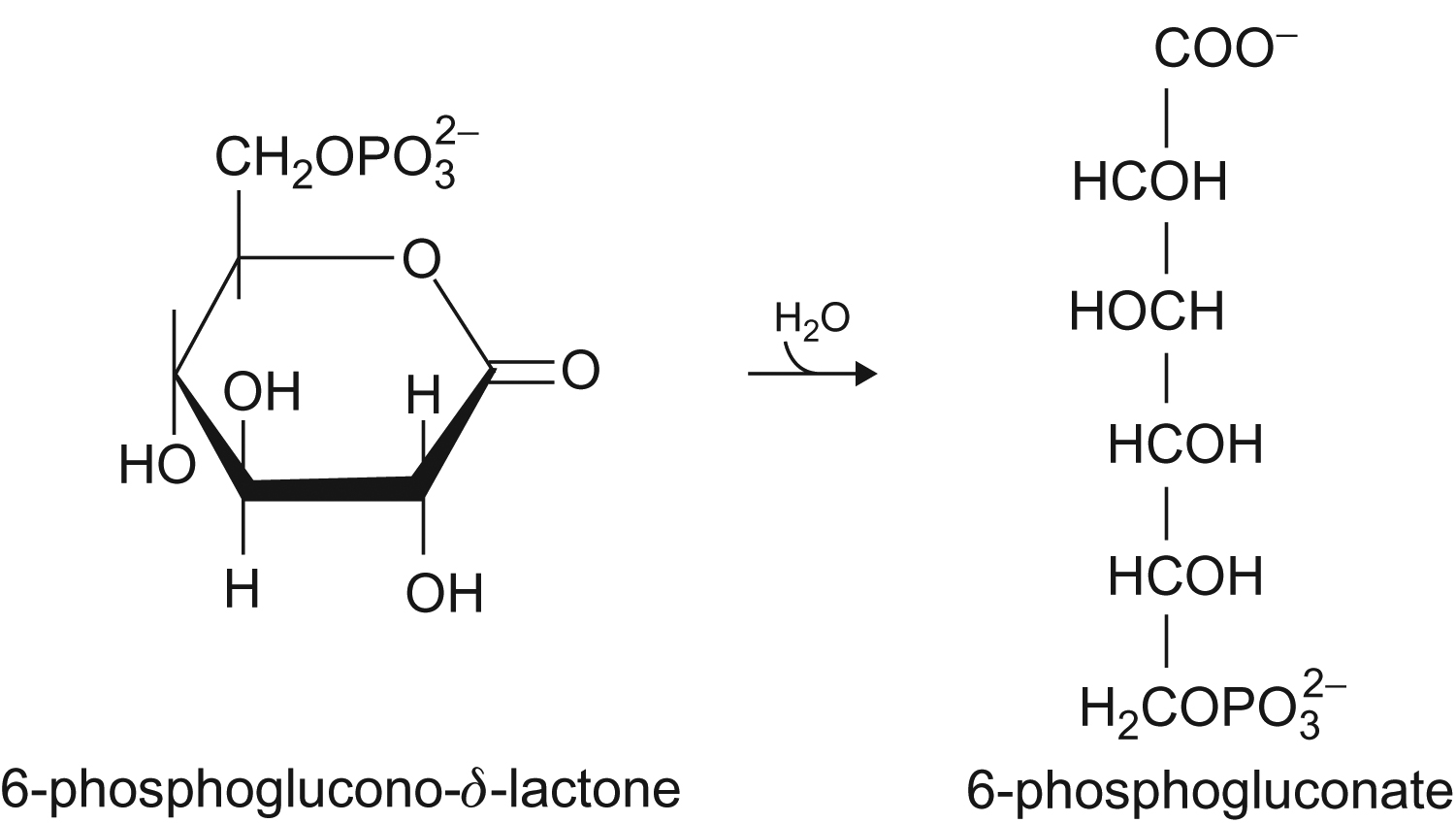 UnFig 14.5
21
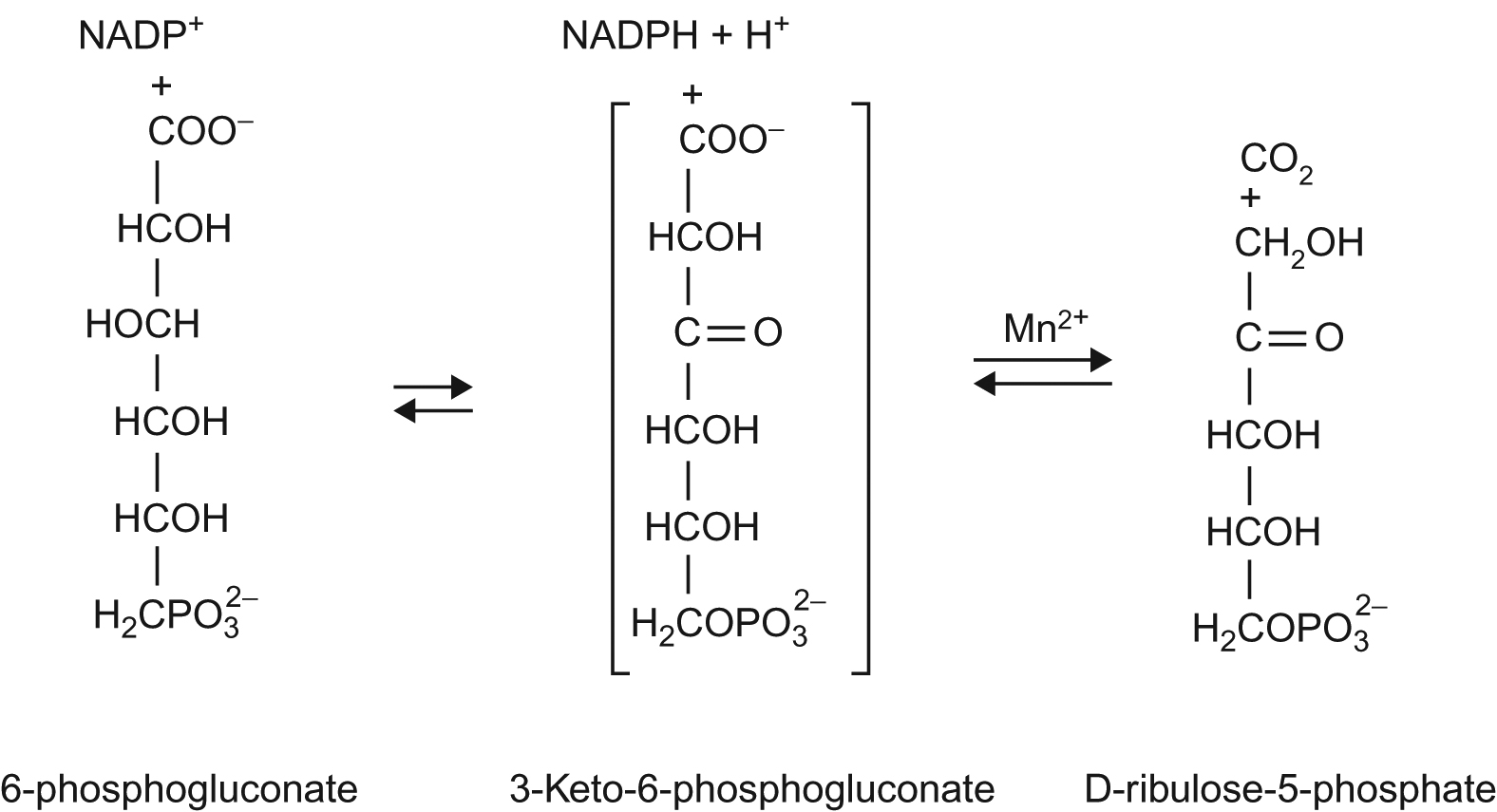 UnFig 14.6
22
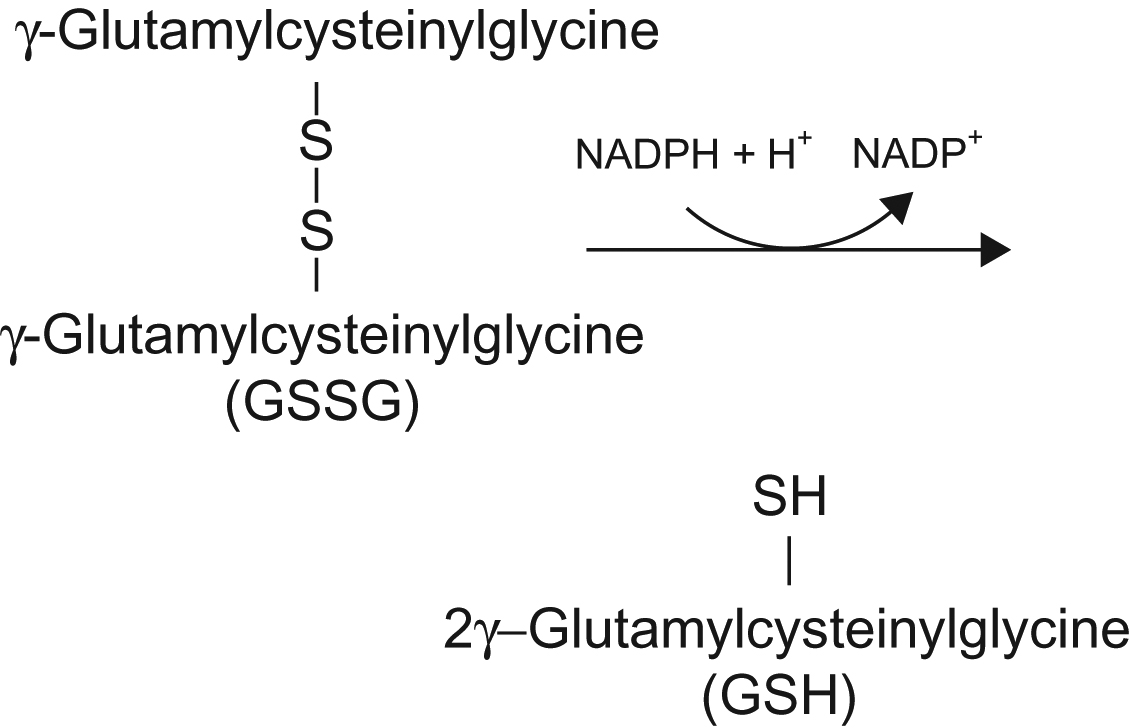 UnFig 14.7
23
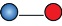 UnFig 14.8
24